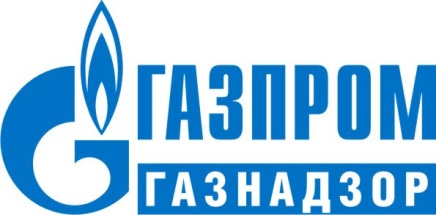 Соблюдение газотранспортными обществами ПАО «Газпром» требований действующих норм и правил при эксплуатации ГРС по результатам проверок ООО «Газпром газнадзор» и Ростехнадзора в 2017 году.
Проблемные вопросы
Начальник отдела по контролю за эксплуатацией объектов магистральных трубопроводов и ГРС Управления по контролю за газовыми и нефтяными объектами 
ООО «Газпром газнадзор»
Крастелев Игорь Анатольевич

г. Горно-Алтайск
23 октября 2018 года
Проверки ООО «Газпром газнадзор» и Ростехнадзора газораспределительных станций газотранспортных дочерних обществ ПАО «Газпром» 
за 2017 год в области промышленной безопасности
Ростехнадзор
Газпром газнадзор
41 проверка
372 проверки
Выявлено
505 нарушений
Выявлено
3150 нарушений
Сравнение выявленных ООО «Газпром газнадзор» и Ростехнадзором нарушений 
на газораспределительных станциях газотранспортных дочерних обществ ПАО «Газпром» в 2017 году
Количество выявленных нарушений на ГРС
по газотранспортным дочерним обществам ПАО «Газпром» за период 2015 - 2017 годы
Средний по ПАО «Газпром» за 2017 год (185)
Приведенный показатель нарушений, выявленных ООО «Газпром газнадзор»
при эксплуатации газораспределительных станций в 2017 году
Средний по ПАО «Газпром» за 2017 год (1,16)
Устраняемость нарушений, выявленных
при эксплуатации газораспределительных станций в 2017 году
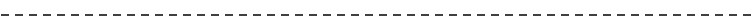 Типовые нарушения Ростехнадзора (в сравнении с ООО «Газпром газнадзор») выявленные на объектах газораспределительных станций газотранспортных дочерних обществ 
ПАО «Газпром» в 2017 году
Распределение по видам нарушений, выявленных Ростехнадзором и ООО «Газпром газнадзор», на объектах газораспределительных станций газотранспортных дочерних обществ ПАО «Газпром» в 2017 году
Аварийность на газовых объектах ПАО «Газпром»
за период 2015 -2017 гг.
Статистика аварий и инцидентов на газораспределительных станциях
 газотранспортных обществ ПАО «Газпром»
за период 2010 -2017 гг.
Статистика нарушений охранных зон и минимальных расстояний газораспределительных станций газотранспортных обществ ПАО «Газпром» за период 2016 -2017 гг.
Приведённый показатель нарушений охранных зон и минимальных расстояний на линейной части магистральных газопроводов и газопроводов-отводов газотранспортных обществ ПАО «Газпром»
за период 2016 -2017 гг.
Итоги контроля за качеством диагностических работ на объектах дочерних обществ  ПАО «Газпром» за 2017 год
Распределение несоответствий, выявленных при контроле за выполнением диагностических обследований газораспределительных станций ПАО «Газпром», по видам
Несоответствия, связанные с отсутствием или 
     несвоевременным оформлением разрешительной 
     документов

      Несоответствия технологии проведения диагностических 
       работ

      Несоответствия при ведении и оформлении исполнительно-
      технической и отчетной документацией
124 
Несоответствия
30 
Проверок
[Speaker Notes: В рамках корпоративного контроля Обществом за 2017 года было проведено 30 проверок соблюдения требований норм и правил при проведении технического диагностирования ГРС, которые проходили на объектах 12 ГТО. По результатам контроля было зафиксировано 124 несоответствия, допущенные 7 Подрядными диагностическими организациями и 1 ИТЦ.

По видам несоответствия распределились следующим образом:
35% - несоответствия, связанные с отсутствием или несвоевременным оформлением разрешительных документов;
68 % -несоответствия при ведении и оформлении исполнительно-технической и отчетной документации;
10 % - нарушение технологии]
Итоги контроля за качеством диагностических работ на объектах дочерних обществ  ПАО «Газпром» за 2017 год
Распределение несоответствий, выявленных у  специализированных организаций при контроле за выполнением работ по диагностике ГРС ПАО «Газпром»
Абсолютный показатель
Приведенный показатель
[Speaker Notes: Как видно на представленной диаграмме, по приведенному показателю, определяемому как отношение выявленных несоответствий к количеству проверок, наибольшее кол-во несоответствий было зафиксировано у следующих Подрядчиков:
 ООО «Энергоэксперт»;
 ООО «Монолит»;
 ООО «НОЦ ЭТ ТД»]
Выводы и предложения
Газотранспортным обществам ПАО «Газпром»
Спасибо за внимание!